Title Slide
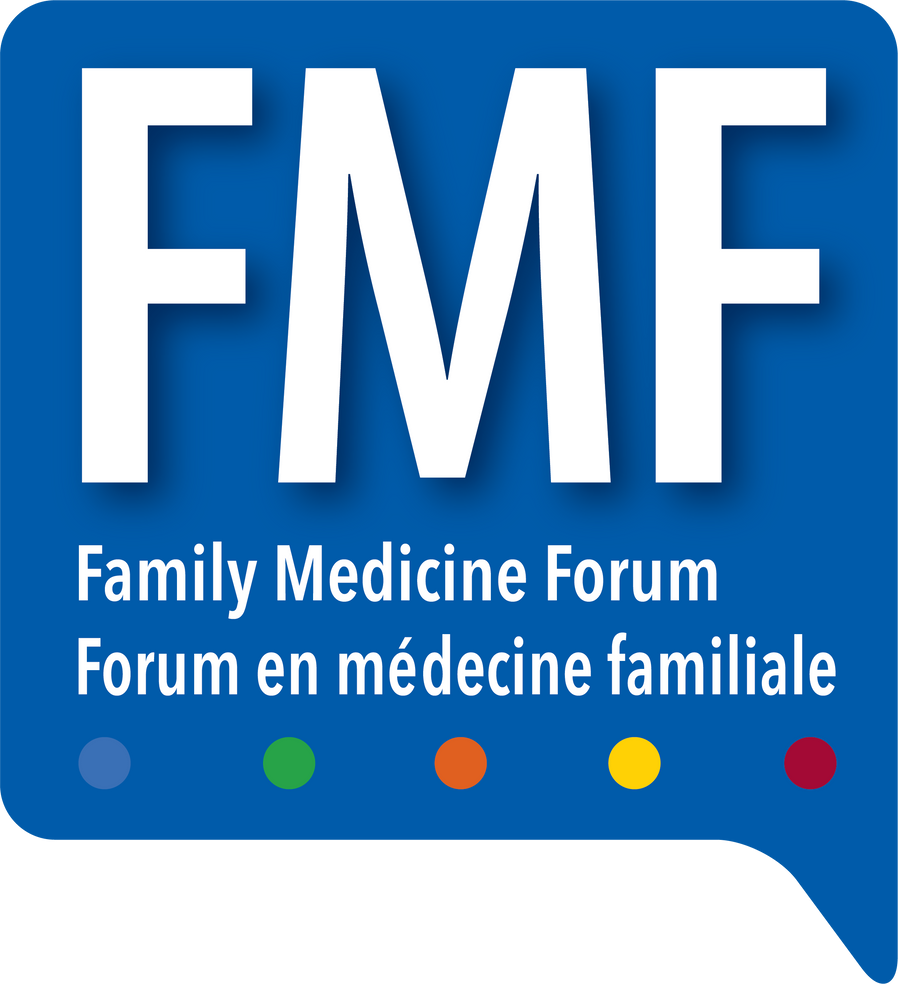 Toward developing an intervention to support periodic health checks for adults with intellectual and developmental disabilities: 
Striving for health equity
Karen McNeil and Jillian Achenbach
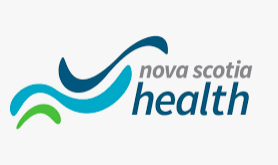 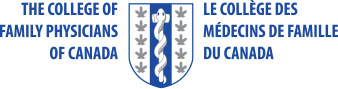 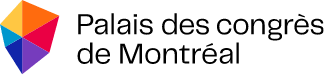 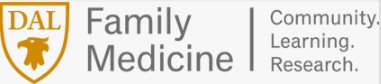 COI – Presenter Disclosure (1)
Presenter Disclosure
Presenter: Karen McNeil and Jillian Achenbach
Relationships with financial sponsors:
Any direct financial relationships, including receipt of honoraria: NSHA Research and Discovery Grant of $24 980 

Membership on advisory boards or speakers’ bureaus: None 

Patents for drugs or devices: None

Other: Employees of Nova Scotia Health Authority
[Speaker Notes: Where a faculty/presenter has no relationships to disclose, indicate Not Applicable under Relationships with Financial Sponsors.

Complete this slide for the primary presenter and ALL co-presenters if applicable.

Reminder: Disclosures made on your COI forms should match disclosures made on the COI slide.]
COI – Presenter Disclosure (2)
Disclosure of Financial Support
This program has not received financial support

This program has not received in-kind support

Potential for conflict(s) of interest: None
[Speaker Notes: Where a program has received no external financial support (e.g., monies for food, logistics assistance such as registration, AV set-up, etc.), indicate No External Support.]
What is intellectual and developmental Disability?
An Intellectual and Developmental Disability (IDD) is a lifelong limitation in intellectual functioning and adaptive skills with onset before age 18

People with Intellectual and Developmental Disabilities:
May have difficulty communicating symptoms and health concerns
Have mortality rates are twice that of the general population 
Die on average 15- 20 years earlier
What is a periodic health check?
A periodic health check is a comprehensive health assessment performed at a regular interval
The Canadian Consensus Guidelines for the Primary Care of Adults with Developmental Disabilities strongly recommend periodic health checks 
This recommendation has not been widely adopted in Canada despite evidence that they are effective in identifying unmet health needs
STUDY In a nutshell
Phenomenon of Interest: Low rate of conduction of periodic health checks for adults with intellectual and developmental disabilities by their primary care providers.

Research Goals: Use implementation science to determine what influences the conduction of periodic health checks and, what needs to change to increase adoption of this practice.
Not done to date in the literature
Sample (Stakeholders)
Adults with intellectual and developmental disabilities (10)
Family members of adults with intellectual and developmental disabilities (8)
Disability support workers (7)
Primary care providers (11)
Clinic administrative staff (5)
design
Qualitative research using the COM-B Model to support an evidence-based behaviour change theory approach.
Data on the barriers and facilitators for the conduction of periodic heath checks were gathered from semi-structured interviews and focus groups. 
Transcripts were coded using NVivo software 
Data were organized using the framework of the Behaviour Change Wheel model developed by Mitchie et al.
.
Sources of Behaviour - Phase 1
       Intervention Functions- Phase 2
       Policy Categories- Phase 2
 
Figure 1. The Behaviour Change Wheel
(Adapted from Michie, van Stralen, and West, 2011)
Behavior Change Wheel: COM-B model
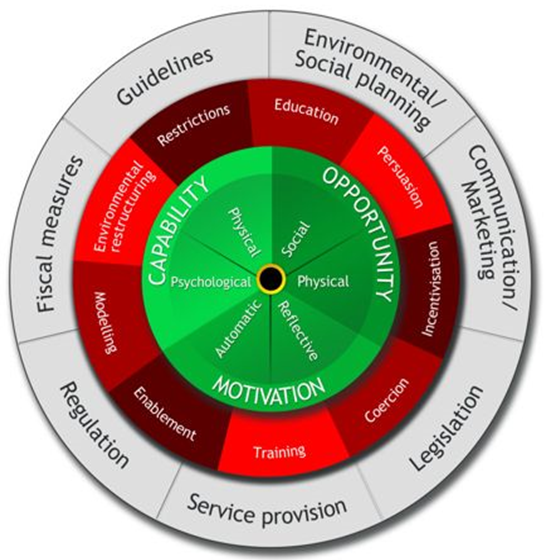 [Speaker Notes: -The BCW is a comprehensive framework that guides understanding of multi‐level influences on behaviour (individual, social and environmental) and designing behaviour change interventions 
-For phase 1 of this 3 phase project we are focussing on the hub of the wheel, COM  - components of behaviour change
(Phase 1 – COM-B components,  Phase 2 – Intervention functions and Policy categories, Phase 3 –Implementation)]
Evaluation
Barriers and facilitators were organized into the 3 categories of the BCW: Capability, opportunity, and motivation.
Supporting quotes from each of the stakeholder groups were selected to provide concrete examples of the themes identified within each category.   
Common themes and the concepts of “what needs to change” were identified.
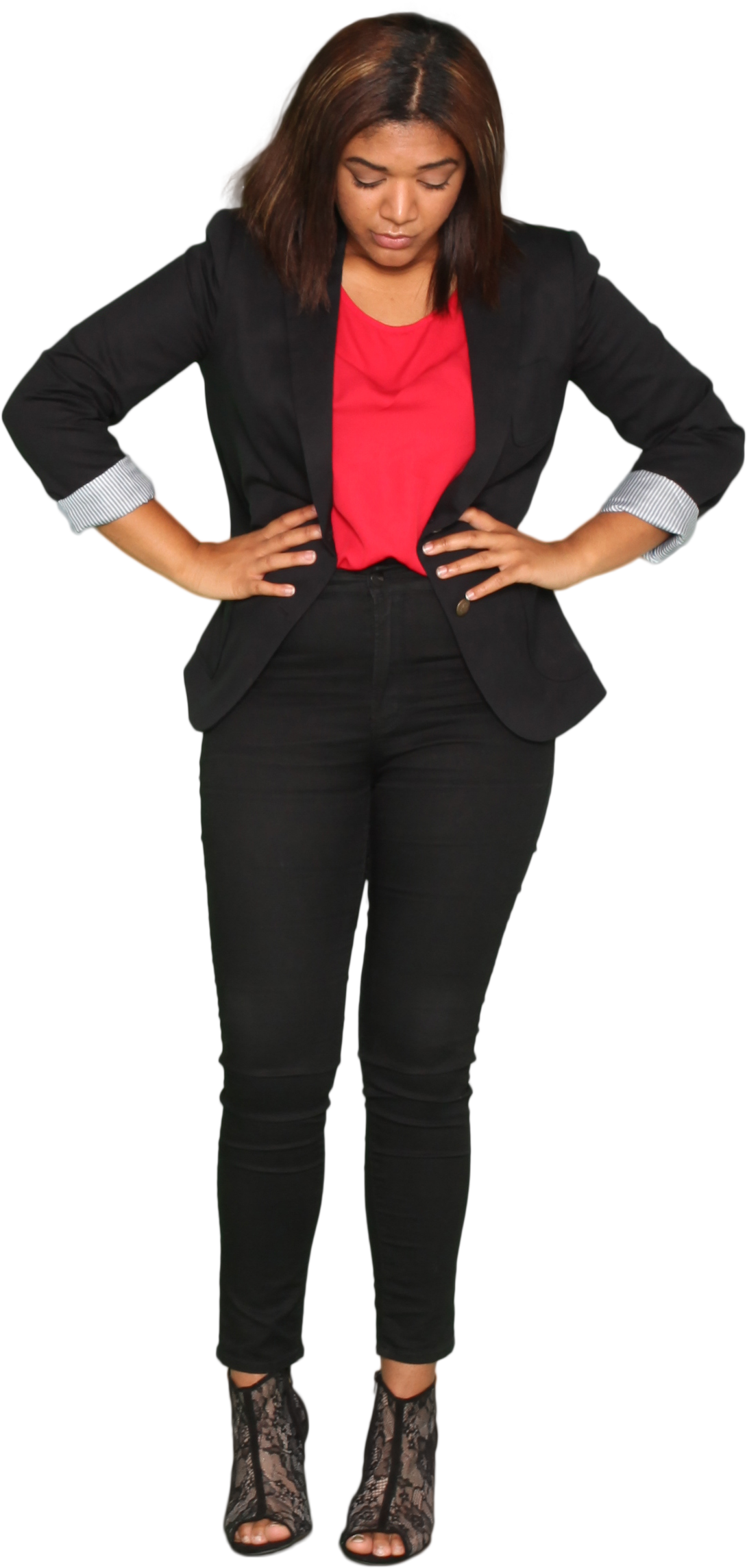 Elements Influencing Behavior
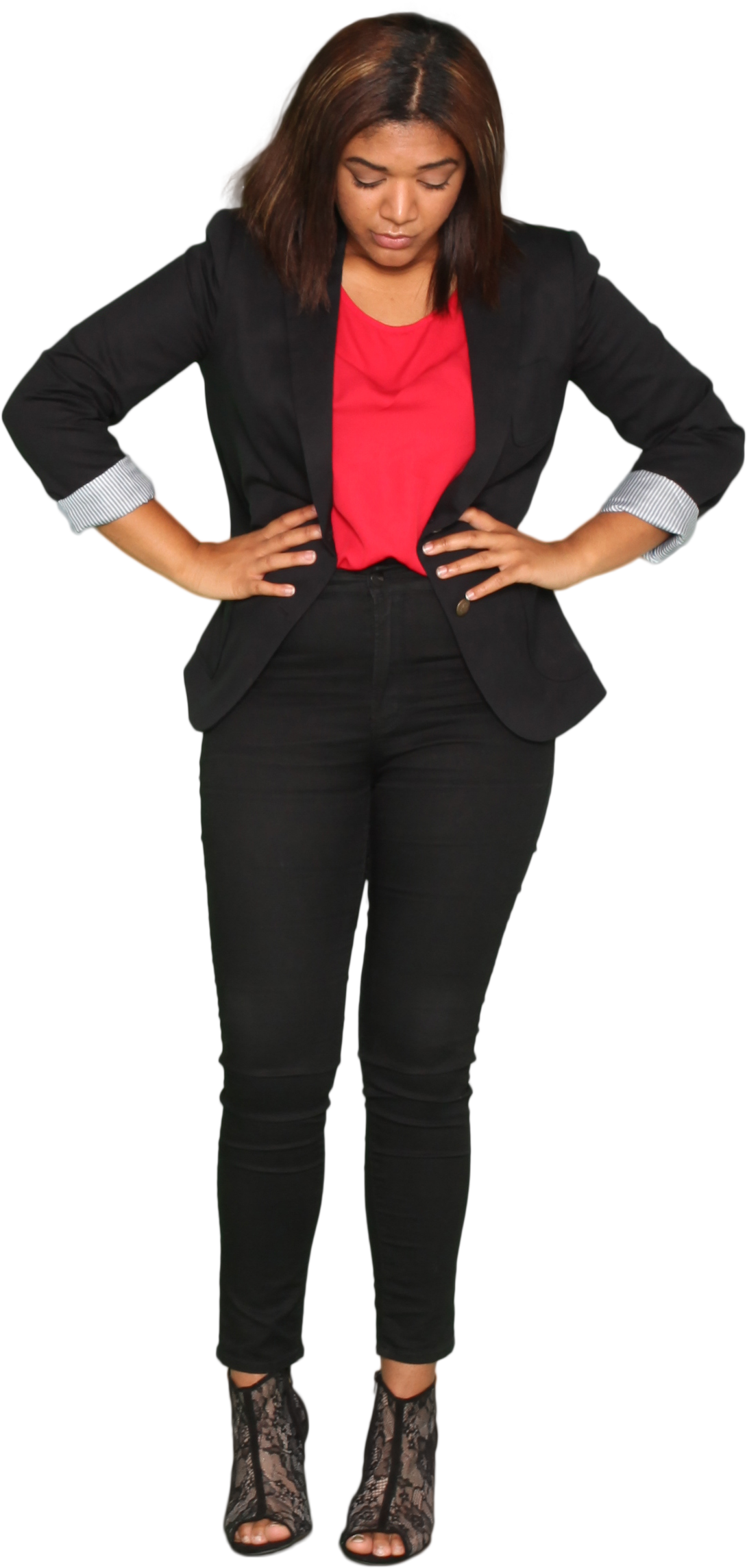 CAPABILITY
The psychological or physical capability to complete a health check
CAPABILITY TO COMPLETE HEALTH CHECK
“I would say I have the skills to do it, but what gets in my way is the physical limitations.  My patients are in wheelchairs and have movement disorders, so to get them out to do stuff is very, very challenging.” PCP3
“I want my team to know why something is happening and why it’s important.  It’s not very successful if I just say you’ve got to do this because” DSWFG1
[Speaker Notes: Within the component of psychosocial capability all stakeholders reported lack of knowledge about the periodic health check and its prevention role. Gaps in communication skills were identified by all stakeholders, including language not being directed towards the adult with intellectual and developmental disability, at their level of understanding, or using visual accommodations. ‘I love my physician it's just sometimes questions come at such a high level that it's overwhelming for (my son)’ [FFG1, Table 3]. The complexity of the population, lack of experience navigating a periodic health check, and understanding subsequent action plans made the thought of completing periodic health checks overwhelming for all stakeholders. DSW's commented on the need to be attentive and remember what is said, to work hard at ‘being prepared’, family used words like ‘feeling defeated’, and one mother commented on families who do not have the ‘wherewithal’ to follow through on all the details of a visit. Administration staff recognised the level of ‘organisation’ it takes family and DSW's just to get there, and physicians commented on needing confidence. ‘I think the more you do it our confidence increases. If you are rarely doing them, it's hard to build confidence or competency’ [PCP9, Table 5]. Lack of physical exam skills and resources to support persons with physical disabilities were also identified as barriers.]
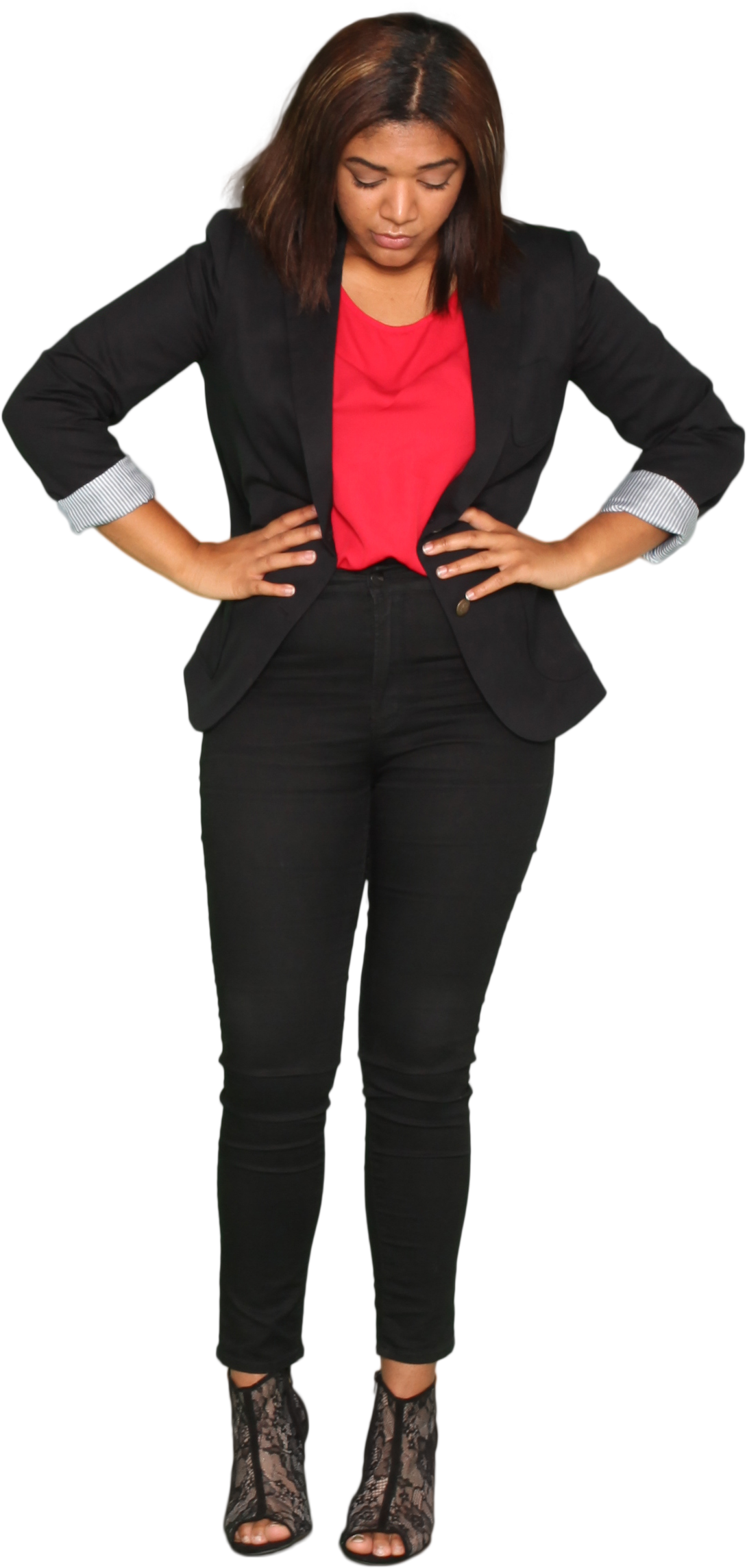 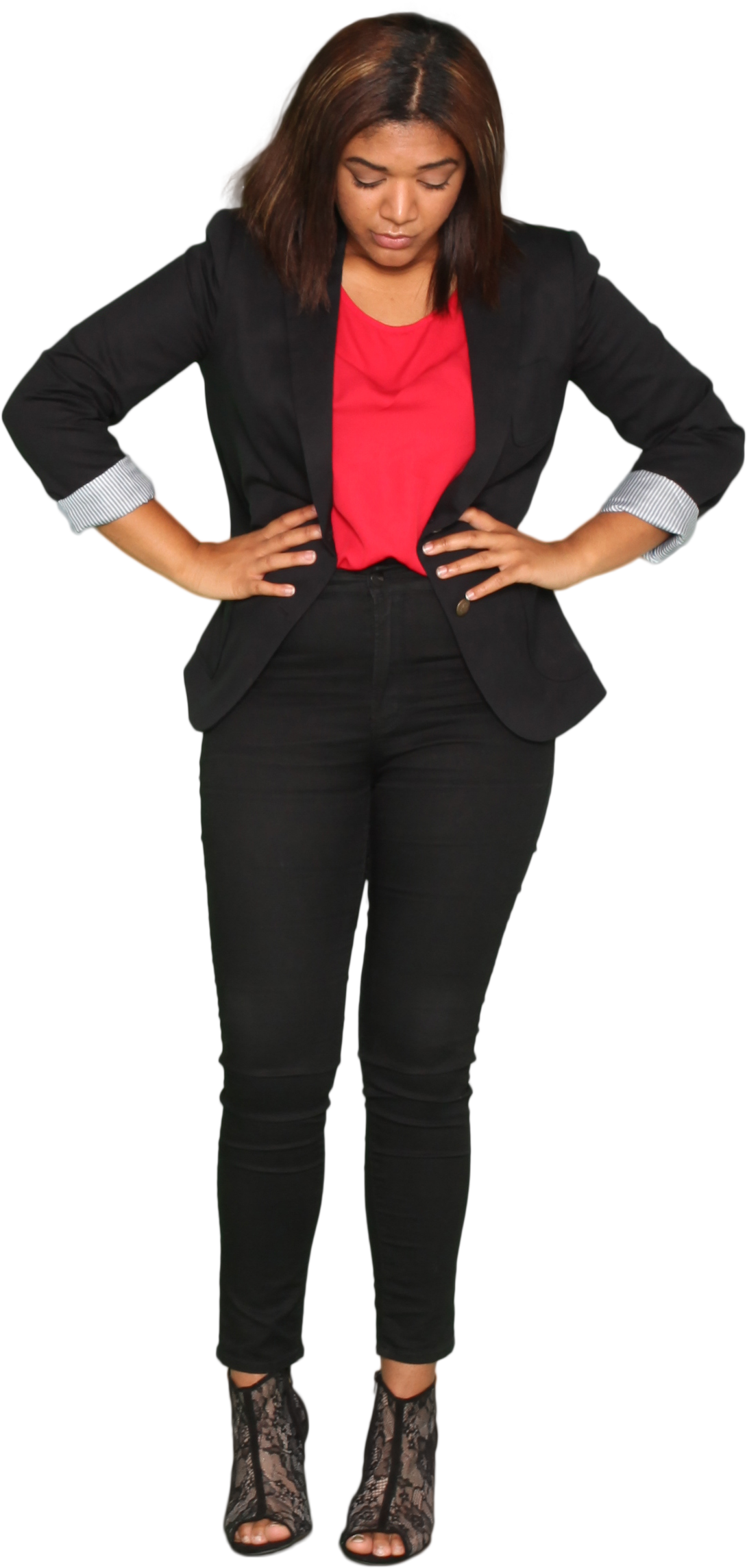 OPPORTUNITY
The social or physical opportunity to complete a health check
OPPORTUNITY TO COMPLETE HEALTH CHECK
“The normative values maybe aren’t there yet, so if other physicians aren’t doing it, it’s not normal to be doing this yet…We do diabetes checks all the time…Nobody bats an eye.  It’s expected.  So, I think making this a very normal thing would help.” PCP 5
“The hope is there can be a shift of power.  That the physician has some respect for what we do…There needs to be some education around this…We are the voice of our clients.” DSW FG2
[Speaker Notes: In the component of social opportunity DSWs and family members noted an absence of rapport building and respect between stakeholders; they did not feel their role of ‘supporter, communicator, advocator’ was understood or appreciated, and adults with intellectual and developmental disabilities and their family members did not see their need for ‘continuity’ ‘sensory sensitivities’ or more ‘space’ recognised. ‘I honestly did not even want to go. I remember getting tired of going and to see new people and talking about the same stuff’ [Adult 9, Table 2]. PCPs consistently voiced the need for time to ‘get things done in a different way’ and communicate ‘with people who are anxious or fearful’. PCPs and family saw a need for additional team members, like family practice nurses and DSWPs and respite workers to support their roles, and the reality that the periodic health check is not yet a standard of care, ‘it's not normal to be doing this yet’.]
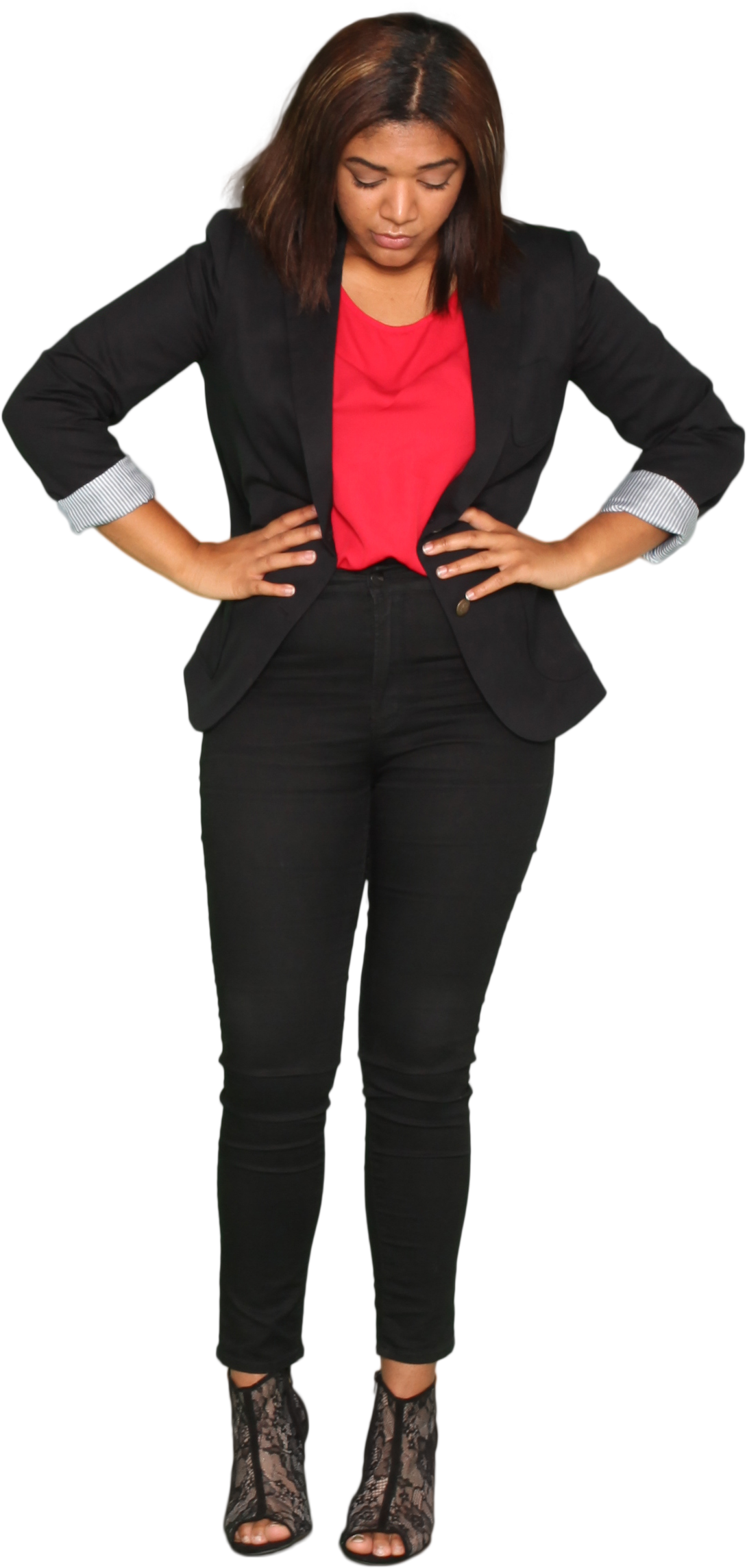 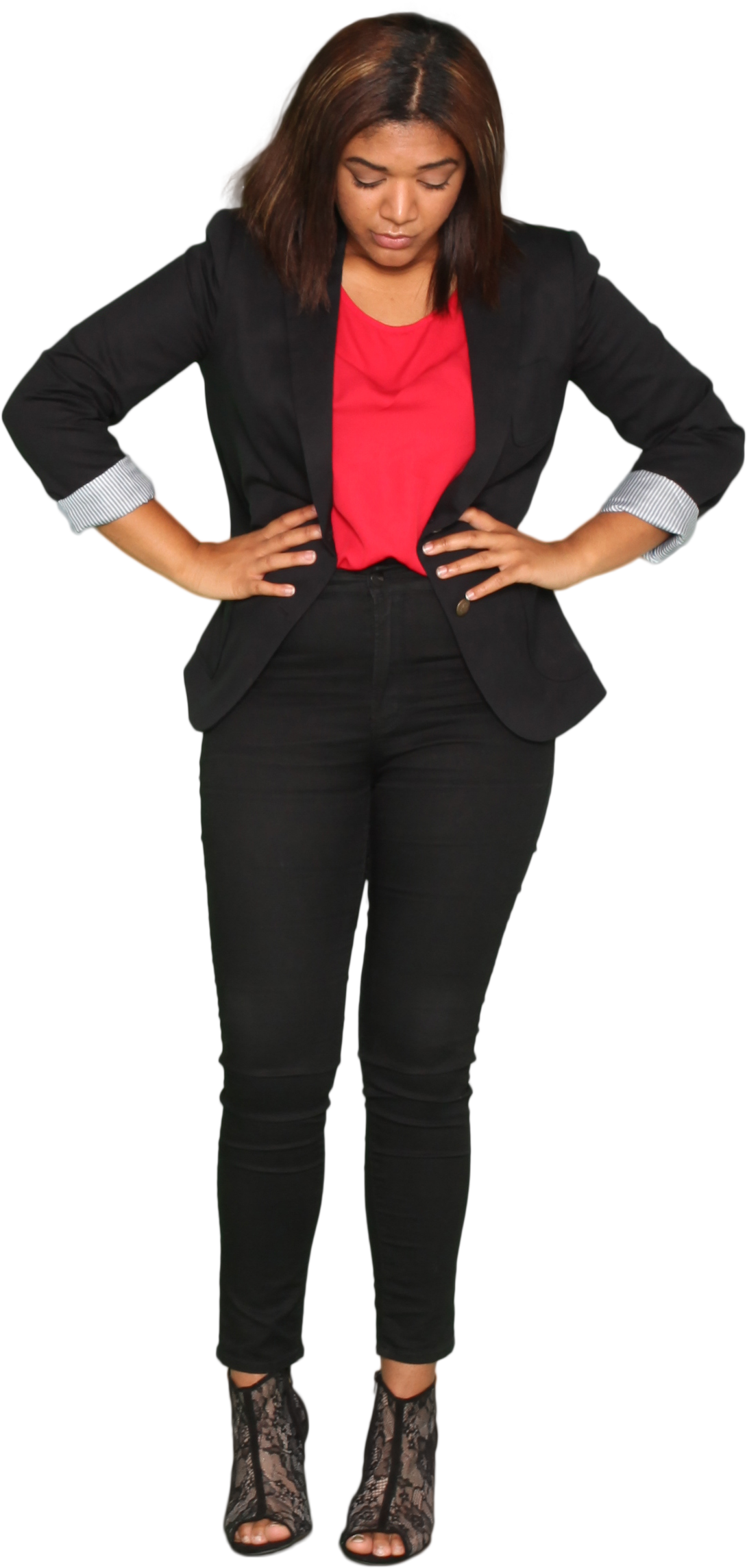 MOTIVATION
The reflective or automatic motivation to complete a health check
MOTIVATION TO COMPLETE HEALTH CHECK
“Yup. I don’t like it at the doctor’s office when they say “handicapped”. I don’t feel like I’m handicapped. That sounds like  I can’t do things.” Adult 1
“It’s the silent things that get you…Especially that he is not able to verbalize that there is any pain or something growing.” FI1
[Speaker Notes: Themes related to the motivation component of the COM‐B model tended to reflect the dichotomies in the data. In the domains of Belief in Capability and Belief in Consequences, all stake holders believe health checks could and should be done. ‘I just know we can get our health checks done…we just insist that they have to be done, so I feel for us they always will continue to be done’ [DSWI1, Table 4]. ‘If they cannot express then a doctor needs to be checking on it these things are sometimes serious’ [FFG2, Table 3]. Conversely, caution arose from stakeholders' beliefs in their own ability to manage complexity within the population and work collaboratively together. Emotions were also mixed, some shared positive experiences and others negative experiences that shut down collaboration. All stakeholders except administrative staff reported challenging emotions. Family members and DSWs spoke of anxiety related to being ‘judged’ or having adults with intellectual and developmental disabilities judged as ‘a burden’. Several spoke of their own past ‘healthcare trauma’ being triggered during visits. PCPs expressed scepticism about the accessibility of the health care system to support periodic health checks and the available specialist to address new diagnosis. They felt families were ‘taken advantage of’ and made to ‘work hard just to navigate the healthcare system’. They were disappointed in their own efforts and societies' efforts to embrace this population. Several adults with intellectual and developmental disabilities pointed out the need to address inappropriate and outdated language like ‘dependent’ and ‘handicapped’. In contrast, family members, DSWs and adults with intellectual and developmental disabilities reflected favourably on primary care visits, recounting positive PCP and administrative staff relationships.]
Conclusions
Summary of common barrier themes that need to change:

C- Lack of knowledge, communication, and technology 
O- Lack of time, space, communication & collaboration between team members
M- Limited genuine and compassionate collaboration, past healthcare trauma and inappropriate language
[Speaker Notes: Highlights of What Needs to Change.  These are barriers that were agreed upon in all stakeholder groups
C- Lack of knowledge, communication, and technology 
O- Lack of time, space, communication & collaboration between team members
M- Limited true collaboration, healthcare trauma and inappropriate language 
These barriers fall in the foundation of the patient medical home- 
There are things that can be done within the patient medical home that can facilitate the implementation of health checks
Continue to do what you do well, think about ways you can improve health of people with IDD, partipipate in research, keep the needs of people with IDD at  the forefront

Capability
Stakeholders shared facilitators, such as increased knowledge and managing communication challenges and complexity. ‘I want my team to know why something is happening and why it's important. It's not very successful if I just say you've got to do this because’ [DSWFG1, Table 4].
They suggested clear consistent guideline messaging and visibility across government departments and public health agencies. Visual communication, automated reminders, checklists were seen as important. ‘Last time I had (my son) to the doctor's there was a series of things that I needed to do when I left there, almost like a checklist … I walked out the door and you know, I didn't really have my checklist in order’ [FFG1, Table 3]. Promoting capability of stakeholders included knowledge about periodic health checks, action plans, support for the ‘overwhelmed’, and training around examining people in wheelchairs.
Opportunity
Social opportunity facilitators included having all stakeholders collaborate as a team and having patient centred care for people with intellectual and developmental disabilities. ‘I would like to see the education of professionals…People have to learn the value of all human beings’ [DSWFG 2, Table 4]. Physical opportunity highlighted changes in infrastructure including supporting physical and sensory needs and cultural shifts that align priorities in PCP's offices, like that seen in other diagnosis (e.g., diabetes), to make the periodic health check a health care norm. ‘We do diabetes checks all the time and that's ok. Nobody bats an eye at that’ [PCP5, Table 5]. The concept of ‘working in twos’ (e.g., a Family Doctor and Family Practice Nurse [FPN], family and DSW) was emphasised. ‘I have a family practice nurse who would make sure that they were booked for it and book part of the visit with her’ [PCP1, Table 5].
Motivation
Stakeholders embraced the periodic health check as ‘lifesaving’ and ‘deserving’ but felt more collaborative and coordinated health promotion efforts are needed between stakeholders to make the periodic health check routine. DSWs commented on a hope that ‘there can be a shift in power. That the physician has some respect for what we do… there needs to be some education around this’ [DSWFG2, Table 4]. Physicians emphasised the need for more than just information. ‘Let's assume that clinicians are not doing these regular health checks. Just giving them information is not going to change anything’ [PCP6, Table 5]. Stakeholders observed multiple gaps in knowledge related to the importance of periodic health checks, their role in health equity, accessibility and being trauma informed. People with intellectual and developmental disabilities saw a need for training in politically correct language as a start to addressing a healthy primary care attachment. ‘I don't like it at the doctor's office when they say handicapped. I don't feel like I am handicapped, that sounds like I can't do things’ [Adult 1, Table 2]. The role of the ‘healthcare overseer’, an agency personnel dedicated to monitoring client's health and advocating for annual health checks was very effective in consistently making health checks happen. They described collaborating with PCPs to find a time for the health check. This was an interesting finding and was viewed as an effective facilitator.]
References
Casson, I. et al., (2018) Health checks for adults with intellectual and developmental disabilities in a family practice. Canadian Family Physician, 64(Suppl 2): S44-S50
College of Family Physicians of Canada, 2023.  https://www.cfpc.ca/en/policy-innovation/health-policy-goverment-relations/the-patient-s-medical-home 
CFPC, Patients Medical Home in Canada, 2023 https://patientsmedicalhome.ca/pmh-in-canada/pmh-nova-scotia/ 
 Lennox, N. et al., (2007) Effects of a comprehensive health assessment program for Australia adults with intellectual disabilities: a cluster randomized trial. Int J Epidemiol, 36 (1) 139-46.
References
Michie, S. Atkins, l. and West, R. (2014) The Behaviour Change Wheel; A Guide to Designing Interventions. Great Britain: Silverback Publishing.
Michie, S. van Stralen, M. and West, R. (2011) The behaviour change wheel: A new method for characterizing and designing behaviour change interventions. Implementation science;6(1):42.

Shooshtari, S. et al., (2020) Patterns of mortality among adults with intellectual and developmental disabilities in the Canadian province of Manitoba. Journal of Policy and Practice in Intellectual Disability, Vol 17 No. 3 pp 270-278.
 Sullivan, W. et al., (2018) Primary care of adults with intellectual and developmental disabilities: 2018 Canadian consensus guidelines. Canadian Family Physician, 64(4):254-279.
Closing Slide
Thank you!
Please fill out your session evaluation now!
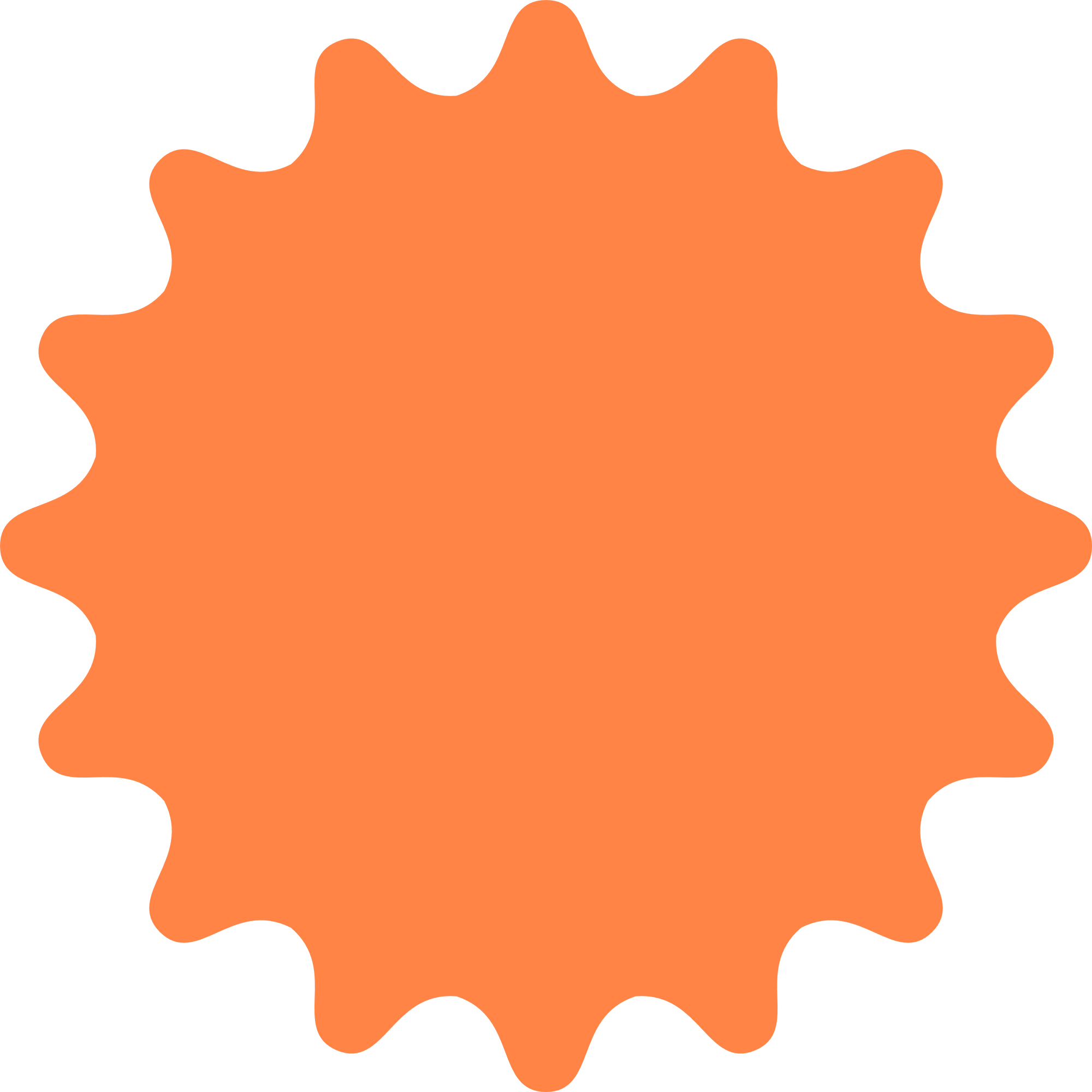 #myfmf
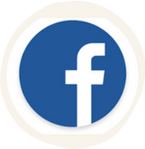 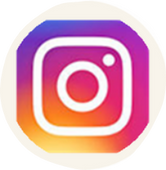 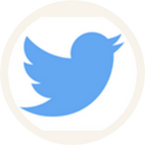 FamilyMedForum
FamilyMedForum
FamilyMedicineForum
Education
PCPs need reassurance that health checks are beneficial 
PCPs need practical experience learning to care for patients with IDD
Caregivers need guidance on how help people with IDD manage their health

Systemic changes
A team approach must be adopted
Sensory sensitivities must be accommodated and communication aids used
Counselling should be available to address health anxiety
PCPs need more time for complex visits and should be compensated appropriately
PCP responsibilities
Should recommend health checks and send reminders to patients and caregivers
Should provide a welcoming and reassuring environment
Should respect the dignity and autonomy of people with IDD
Should practice trauma-informed care
Should understand and skill sets and roles of caregivers

Caregiver responsibilities
Should help clients feel prepared and help communicate their concerns
Should facilitate communication with supportive decision maker/representative
Should give feedback to PCPs that health checks are expected and valued